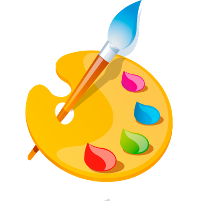 Урок
изобразительного  искусства
Витражи
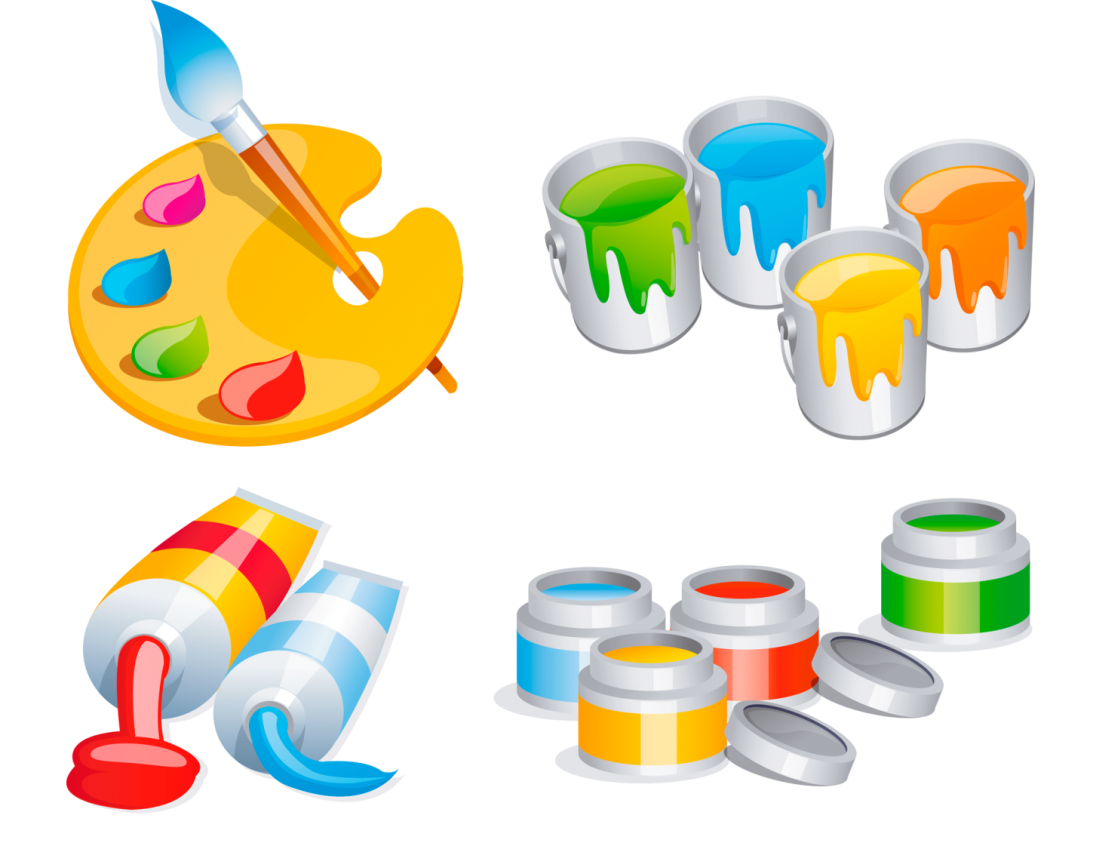 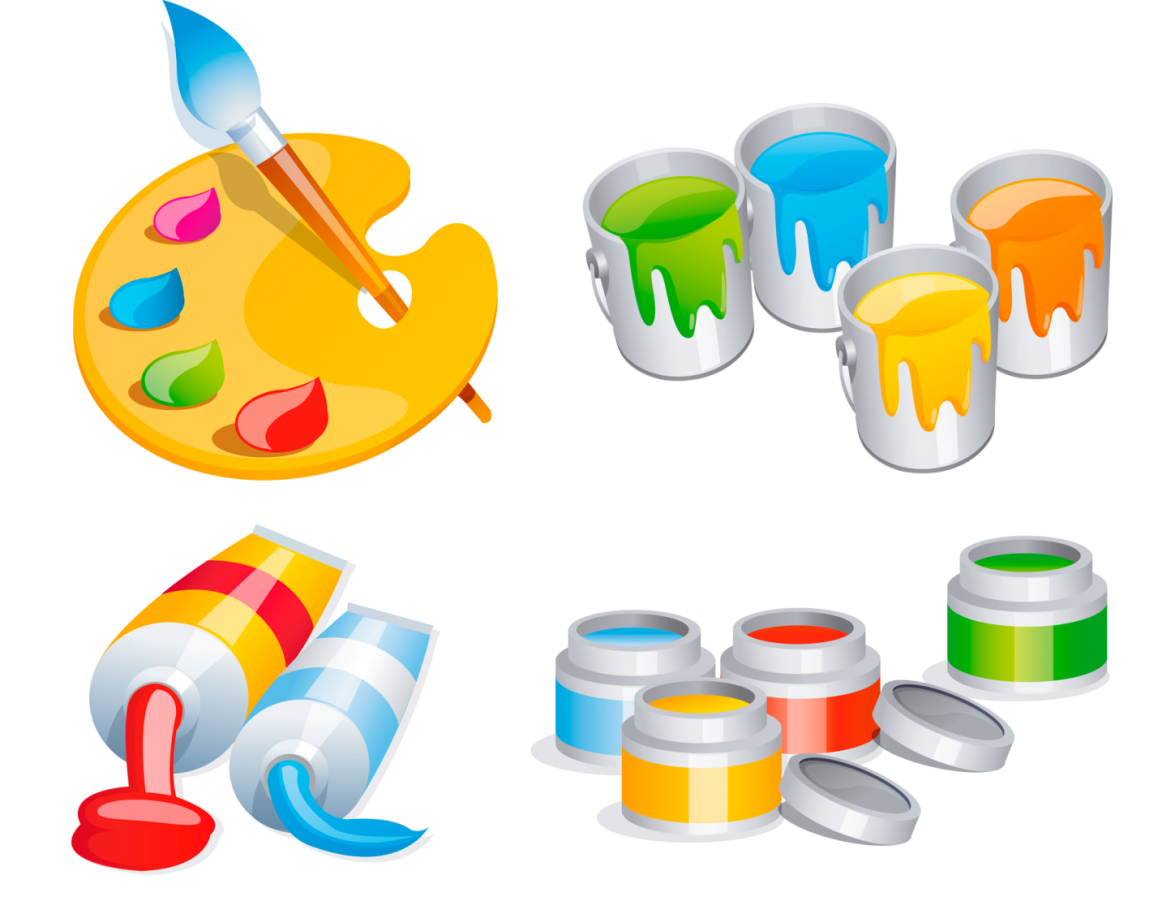 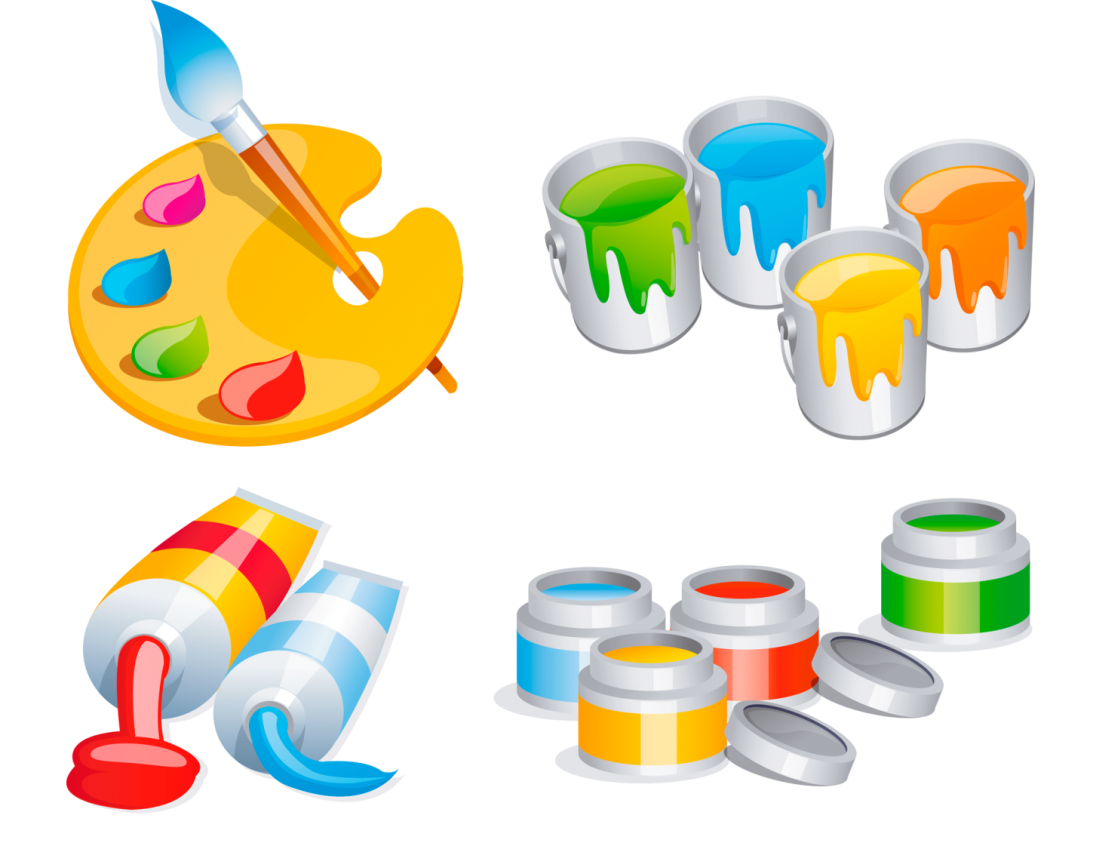 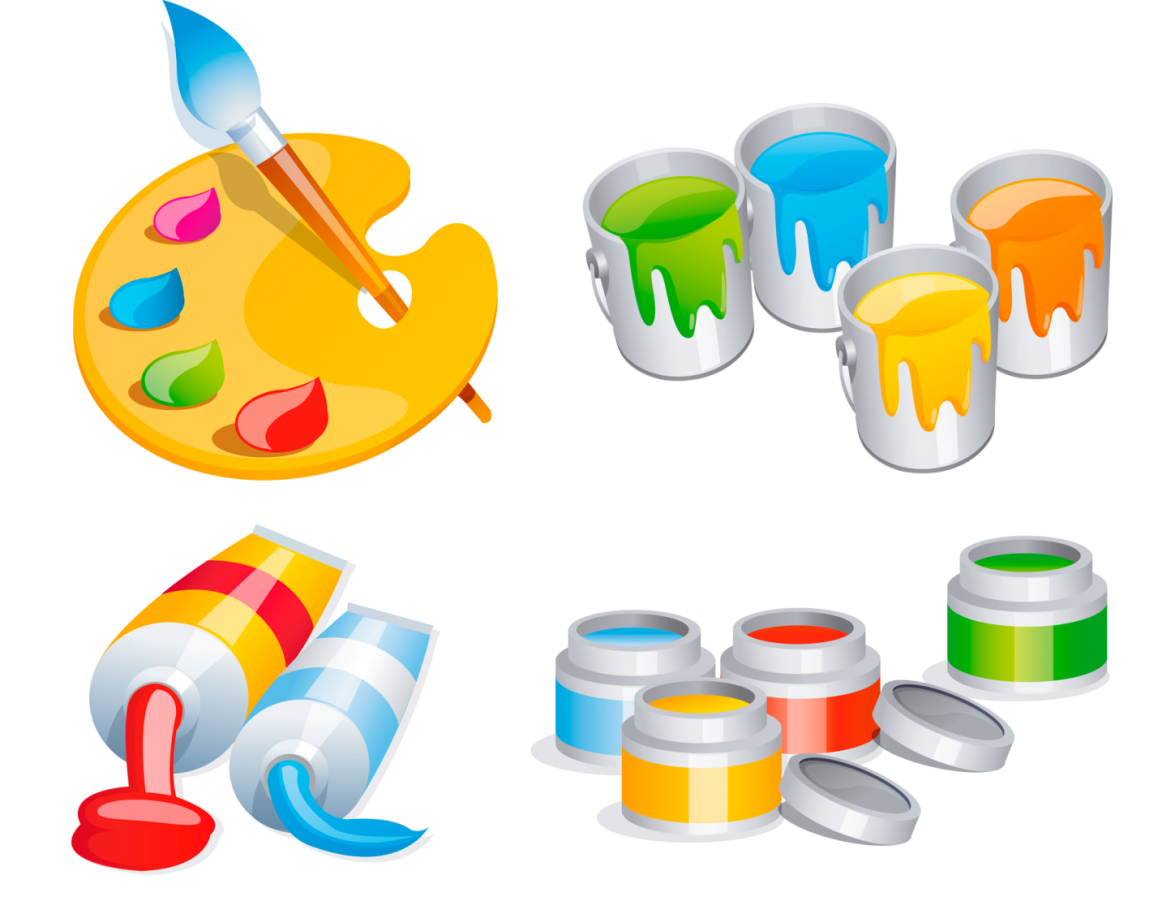 vitrum – стекло (лат.)
ВИТРАЖ
произведение декоративного искусства изобразительного или орнаментального характера из цветного стекла, 
рассчитанное на сквозное освещение .
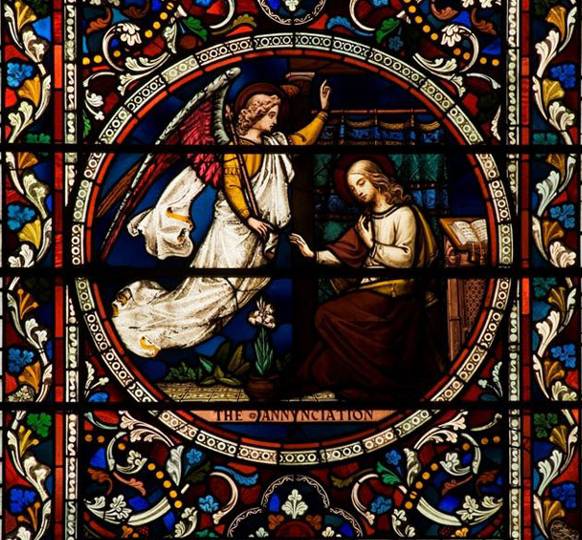 Разноцветный витраж заиграл, засиял…
Сложен нежной рукой за осколком осколок…
Из разбитых надежд мозаичным узором
Мастер живую картину по кусочкам собрал…
Д О М С К И Й     С О Б О Р
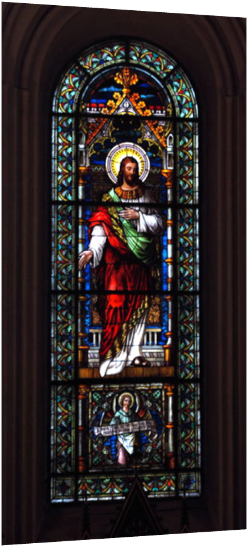 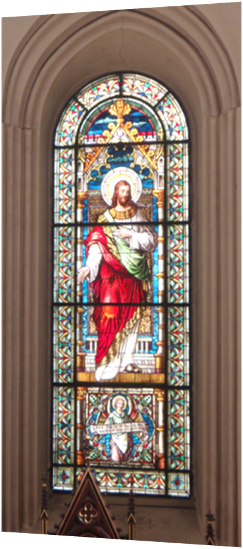 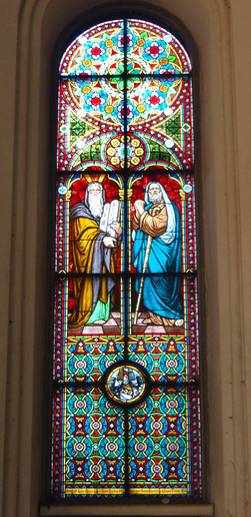 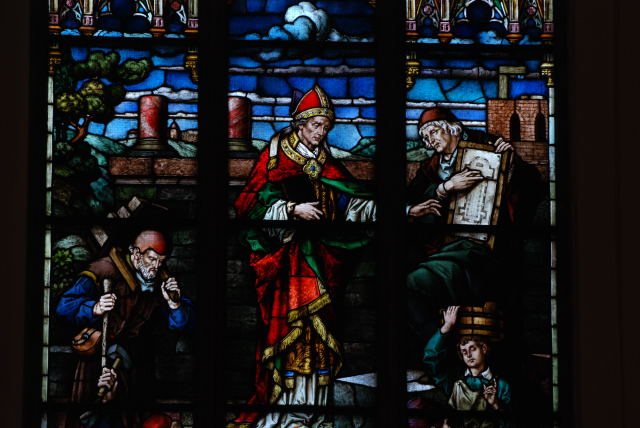 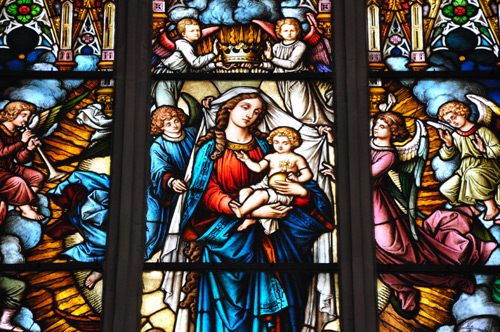 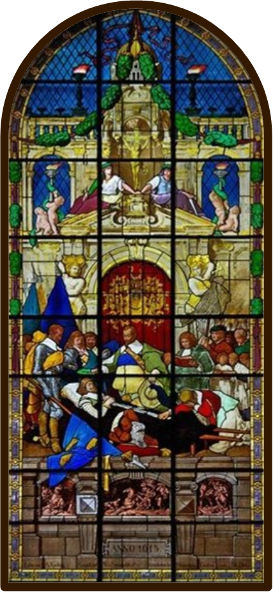 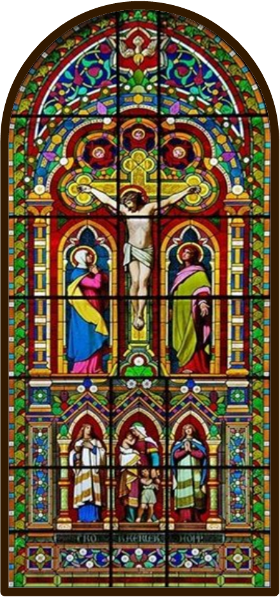 За узкими окнами солнце встаёт,
Дробясь на осколки в цветных витражах.
История не порастает быльём,
Стране и грядущему верно служа.